Refinement of Path Expressions for Static Analysis
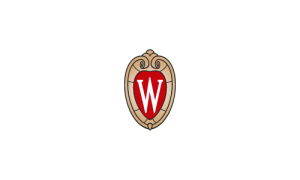 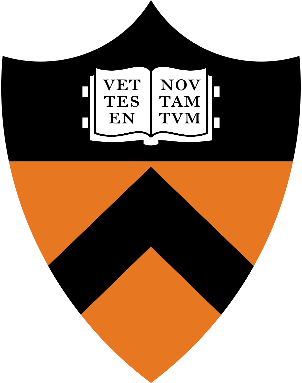 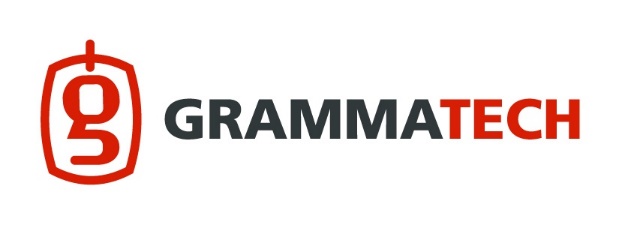 1
Algebraic Program Analysis (Tarjan style)
Original Representation
Path Expression
x=0;
y=50;
while (x < 100){
    x = x+1;
    if (x > 50)
        y = y + 1;
}
2
Example
x=0;
y=50;
while (x < 100){
    x = x+1;
    if (x > 50)
        y = y + 1;
}
assert(y==100);
A (simplified) path-expression for this loop
Our resulting summary
This analysis was unable to prove the assertion
3
Example
Refine the path-expression!
x=0;
y=50;
while (x < 100){
    x = x+1;
    if (x > 50)
        y = y + 1;
}
assert(y==100);
4
Control-flow Refinement
Original Representation
Path Expression
Refined Path Expression
x=0;
y=50;
while (x < 100){
    x = x+1;
    if (x > 50)
        y = y + 1;
}
assert(y==100);
5
Another Example
i=0;j=0;
while (*){
  if (pos > 0) {
    if (*) { 
      i=i+1;j=j+1;
      pos=1;
    } else {
      i=i+1;j=j+1;
      pos=0;
    }
  } else {
    i=i+1;j=j+1;
    pos=1;
  }
}
assert(i==j);
6
Control-flow Refinement
Original Representation
Path Expression
Refined Path Expression
x=0;
y=50;
while (x < 100){
    x = x+1;
    if (x > 50)
        y = y + 1;
}
assert(y==100);
Previously refining was a transformation based solely on reducing languages
Such a transformation is thus based on the algebra of regular expressions
Instead we need to create transformations based on this algebra
7
Contributions
Algebra for understanding analysis precision
Pre-Kleene Algebra

An algorithm for control-flow refinement
Comes with precision guarantees
Works in a uniform way for any algebraic analysis that satisfies the PKA axioms
Experimental Evaluation
8
Kleene Algebra (Kozen 1994)
Concatenation
Union
Kleene star
9
What is an Algebra of Abstract Domains?
10
Pre-Kleene Algebra (Our Algebra of Abstract Domains)
All Kleene algebras are Pre-Kleene algebras, but the converse is not true
The semantic algebra given earlier is a PKA but not a KA
11
Pre-Kleene Algebras and Abstract Domains
12
Goal for Control Flow Refinement Procedure
This distinguishing property is what gives us precision guarantees.
13
Equal-Unrolling Property
14
Loop Refinement Procedure
Compute Path-Expression over the resulting DAG
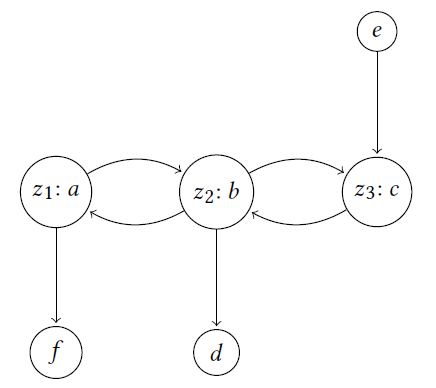 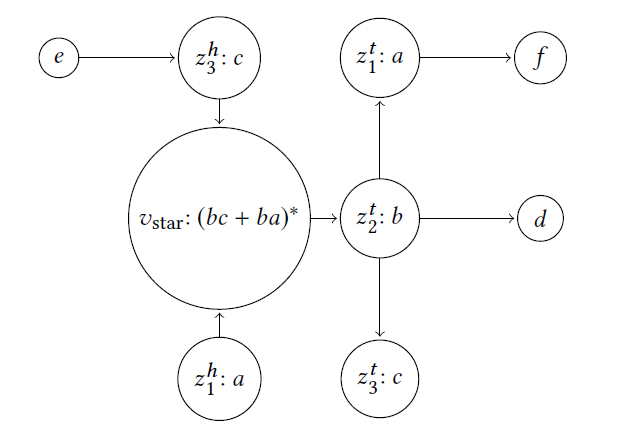 15
Refining Arbitrary Expressions
16
Experimental Results
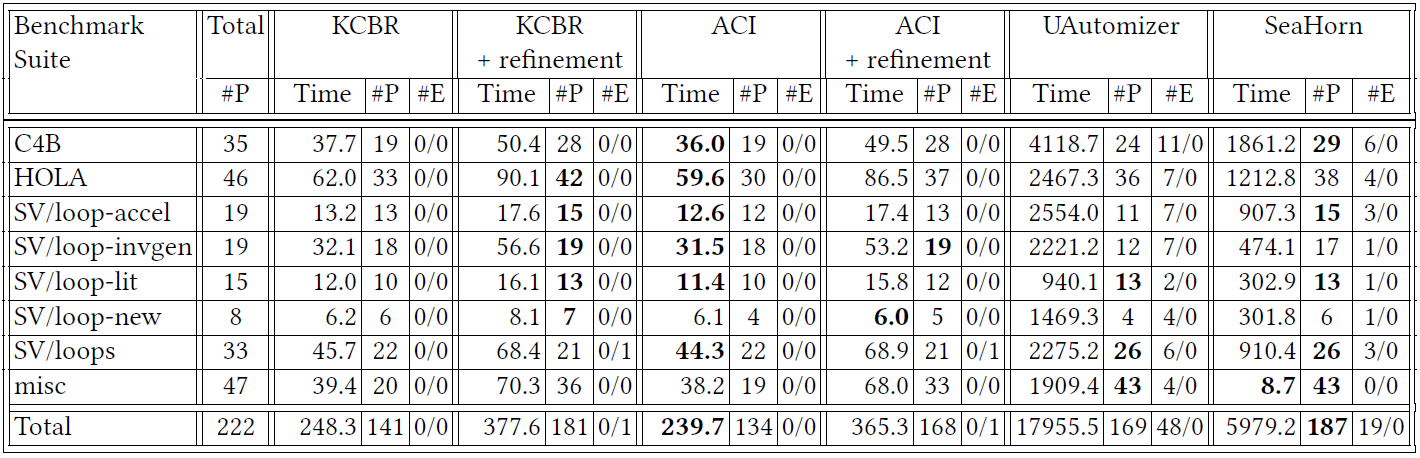 State of the Art Model Checkers
Kincaid, Cyphert, Breck, Reps
Non-Linear Reasoning for Invariant synthesis
Not a PKA
Ancourt, Coelho, Irigoin
A Modular Static Analysis Approach to Affine Loop Invariants Detection
A PKA
Summary:
25% more assertions proved with refinement
50% increase in analysis time
Time in seconds
Assertions Proved
Programs with true assertions
17
Conclusion
18